일본의 대중음악
21801944 서진영
목차
1. 일본 대중음악의 종류
2. 일본 1980~2022 연도별 히트곡
일본 대중음악의 종류
1. 엔카
2. J-POP
3. 뉴에이지 음악
4. 애니메이션 음악
5. J-ROCK
‘엔카’란?
1. 엔카는 일본의 대중가요 장르 중 하나 
2. 서양에서 전래된 폭스트롯과 일본 민요가 
    합쳐 만들어진 장르
3. 일본 특유의 통속적이고 구슬픈 특징
4. 한국의 트로트로 변형
5. 애니메이션, 드라마 등을 한국에서 로컬라이징 시
    트로트로 많이 표현
엔카의 대표적인 가수
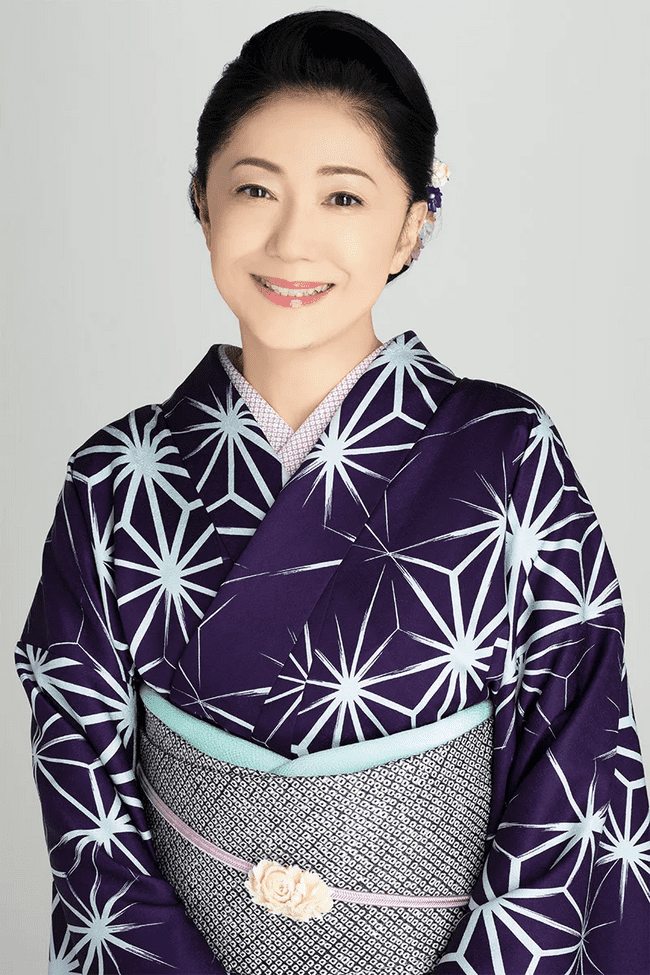 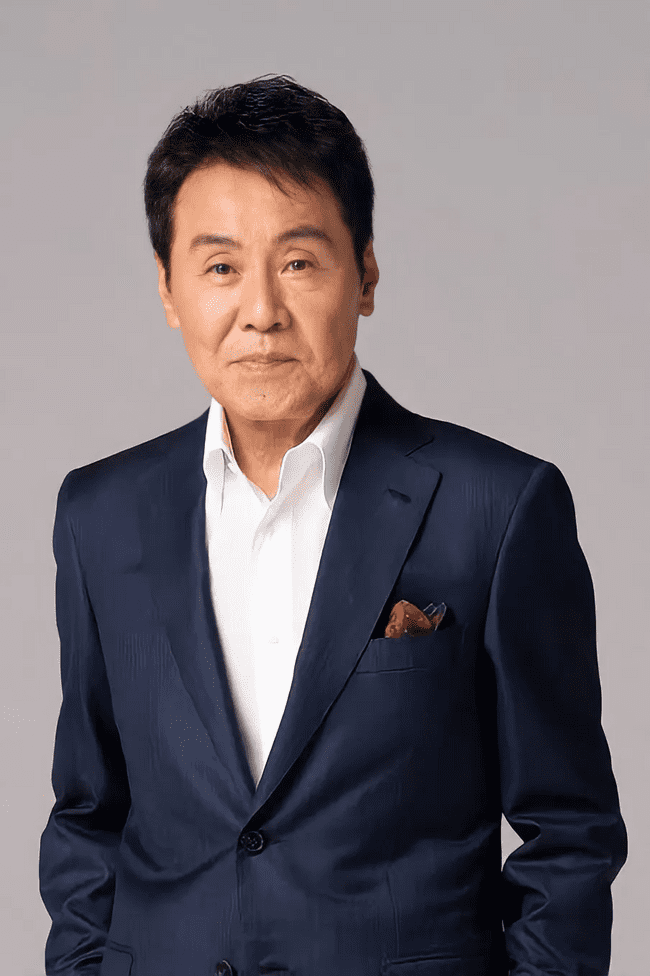 이시카와 사유리(石川さゆり)
       (홍백가합전 45회 출장)
이츠키 히로시[五木 ひろし]
       (홍백가합전 50회 출장)
일본의 가수 겸 배우
1977년 아이돌에서 엔카 가수로 전향
대표곡
쓰가루 해협 겨울 풍경(津軽海峡・冬景色)
부둣가의 가을비(波止場しぐれ)
카제노봉 연가(風の盆恋唄) 등
일본의 대표적인 엔카 가수
본명 마츠야마 카즈오 (松山 数夫).
일본 레코드 대상 2회 수상, 최우수가창상 3회 수상
대표곡
요코하마 황혼(よこはま・たそがれ)
기다리는 여자(待っている女) 고향(ふるさと) 
가랑눈(細雪) 등
‘J-POP’이란?
1. 서양의 팝의 영향을 받아 일본 문화와 융화되어
    탄생한 대중음악
2. 1960년대~1990년대가 황금기
3. 2000년대~2010년대 중반까지는 인기가 줄어
    J-POP의 암흑기
4. 2010년도 후반~2020년대에 들어서는 인기가 급증
    → 재능 있는 J-POP 가수들이 출현하여 인기가 증가

대표적인 아티스트
하마사키 아유미(浜崎 あゆみ), 마츠다 세이코(松田聖子)
우타다 히카루(宇多田ヒカル ), 유우리(優里), aiko
아이묭(あいみょん) 등.
‘뉴에이지 음악’이란?
1.  ‘듣기 편한 연주 음악’을 통칭하는 장르
2. 최초의 본격적인 뉴에이지 뮤지션으로 마이크 올드필드
3. 일본에서 특히 유명하며
    지브리를 비롯, 유명 애니메이션 영화의 OST로도 사용


대표적인 작곡가
히사이시 조(久石譲), 구라모토 유키(倉本 裕基), 
사카모토 류이치(坂本龍一)등.
‘애니메이션 음악’이란?
1.애니메이션 OST로 사용되는 음악의 총칭
2.오리콘 차트에서 상위권에 오르는 경우도 빈번함
3.마니악한 성향 탓에 현 일본에서 주류로는 인정받지 못 함

대표적인 아티스트
JAM Project,  L'Arc~en~Ciel(라르크 앙 시엘),Aimer(에메),
마츠모토 리카(松本梨香), 미즈키 나나(水樹奈々),
LiSA, ZAQ, Kalafina, GARNiDELiA,
호리에 미츠코(堀江美都子), 히데유키(ヒデ夕樹) 등.
‘J-ROCK’ 이란?
1. 일본에서 제작된 록 음악
2. 일반적으로 1980년대 이후의 일본 록을 지칭
3. 1990년대는 일본 음악의 최고 황금기이자 록의 전성기

대표적인 아티스트
Mr.Children, MONGOL800, 스핏츠(スピッツ)
사잔 올 스타즈(サザンオールスターズ), BUMP OF CHICKEN,  ASIAN KUNG-FU GENERATION, RADWIMPS,  
ONE OK ROCK 등.
1980년~2022년 일본 히트곡
※어디까지나 성적 기반, 주관적으로 작성된 내용
1980년 일본의 대표곡
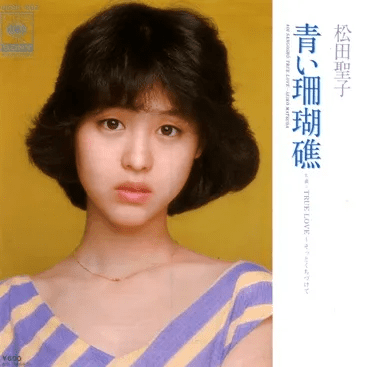 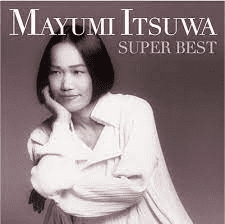 마츠다 세이코(松田聖子)      
  푸른 산호초(青い珊瑚礁)
이츠와 마유미(五輪 真弓)
          연인이여(恋人よ)
1981년 일본의 대표곡
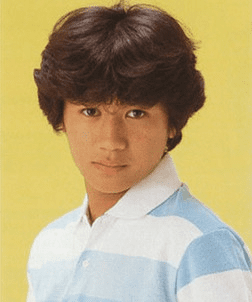 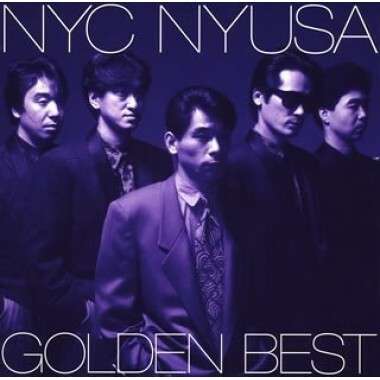 콘도 마사히코(近藤真彦)
     긴기라긴니 사리게나쿠
(ギンギラギンにさりげなく)
Nyc Nyusa
            사치코(サチコ)
1982년 일본의 대표곡
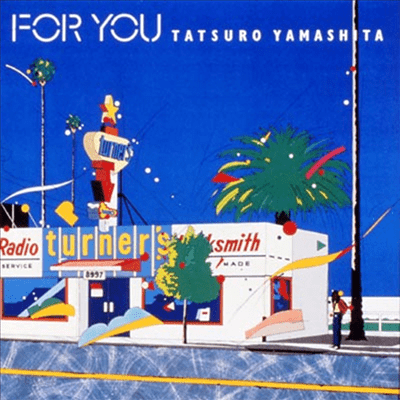 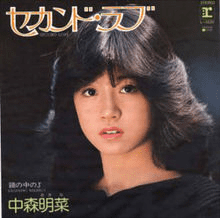 야마시타 타츠로(山下達郎)    
               SPARKLE
나카모리 아키나(中森明菜)
 세컨드 러브(セカンド・ラブ)
1983년 일본의 대표곡
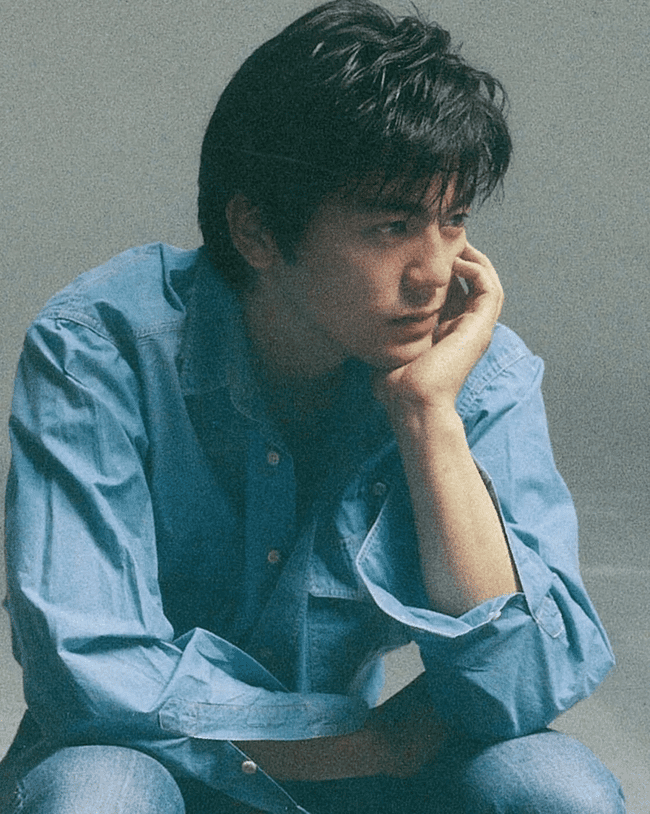 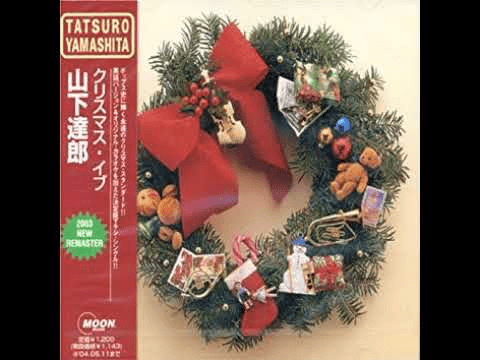 오자키 유타카(尾崎豊)
             I LOVE YOU
야마시타 타츠로(山下達郎)    
           크리스마스 이브
         (クリスマス・イブ)
1984년 일본의 대표곡
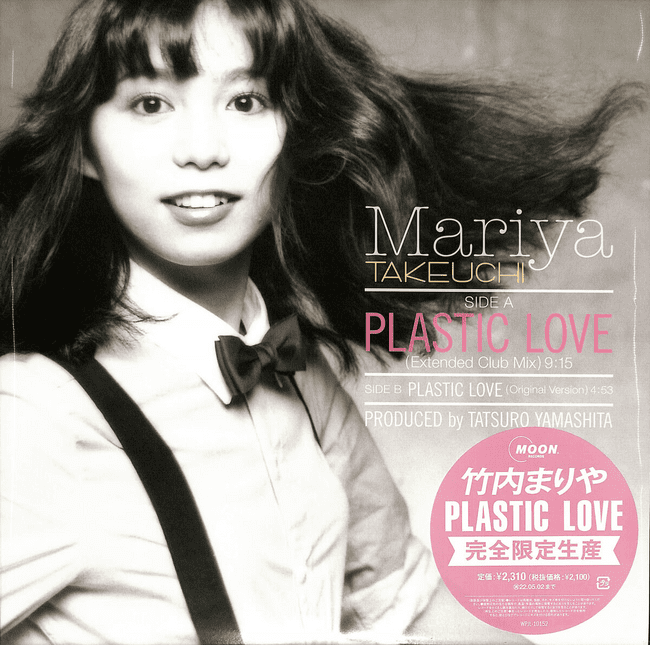 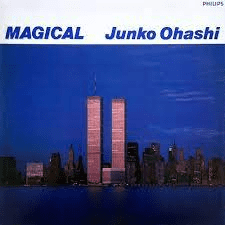 타케우치 마리야(竹内まりや)
             Plastic Love
    (プラスティック・ラブ)
오하시 준코(大橋 純子)
        Telephone Number
1985년 일본의 대표곡
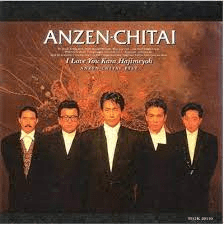 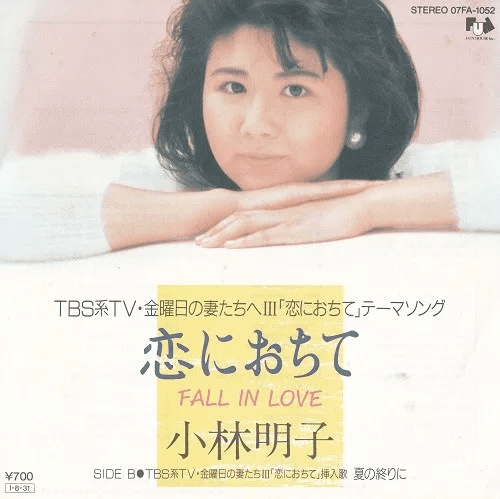 안전지대(安全地帯)
             슬픔이여 안녕
         (悲しみにさよなら)
코바야시 아키코(小林明子)
  사랑에 빠져서(恋に落ちて)
1986년 일본의 대표곡
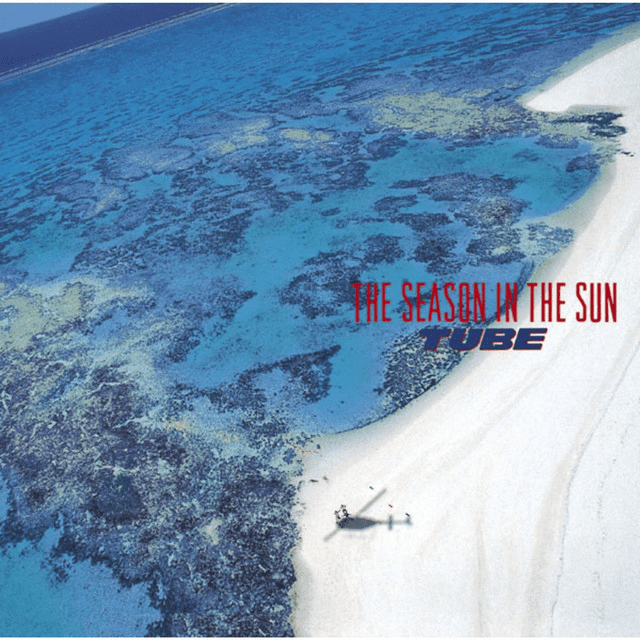 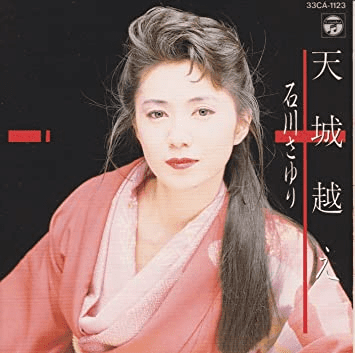 TUBE  
     The Season In The Sun
이시카와 사유리(石川さゆり)
       아마기고에(天城越え)
1987년 일본의 대표곡
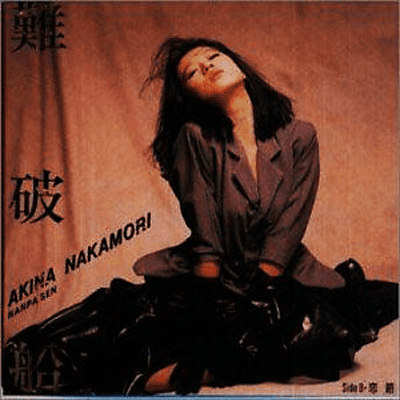 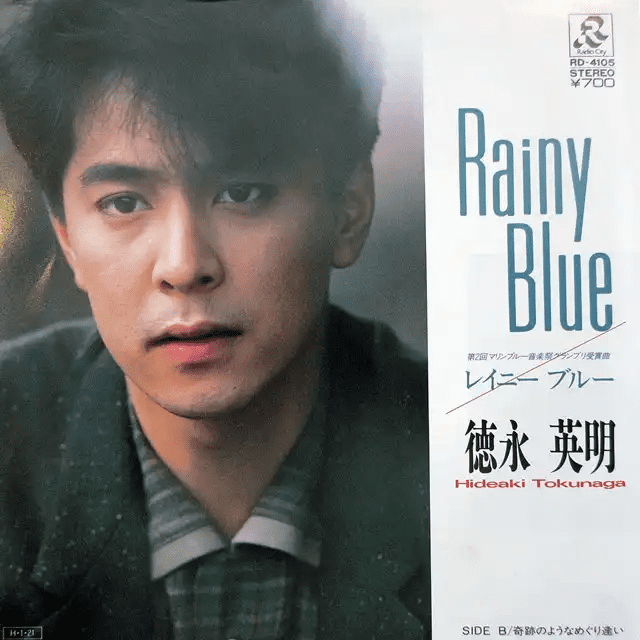 나카모리 아키나(中森明菜)
            난파선(難破船)
토쿠나가 히데아키(德永英明)
    Rainy Blue(レイニ- ブル)
1988년 일본의 대표곡
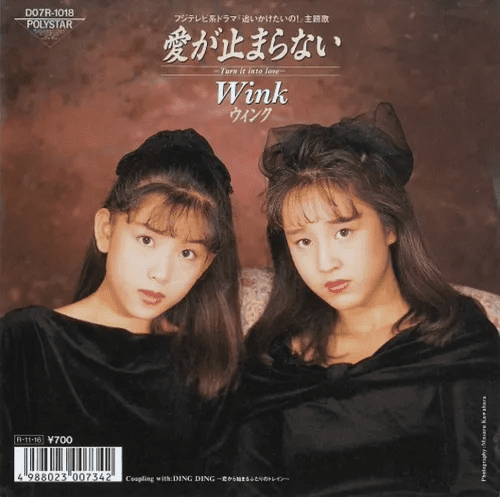 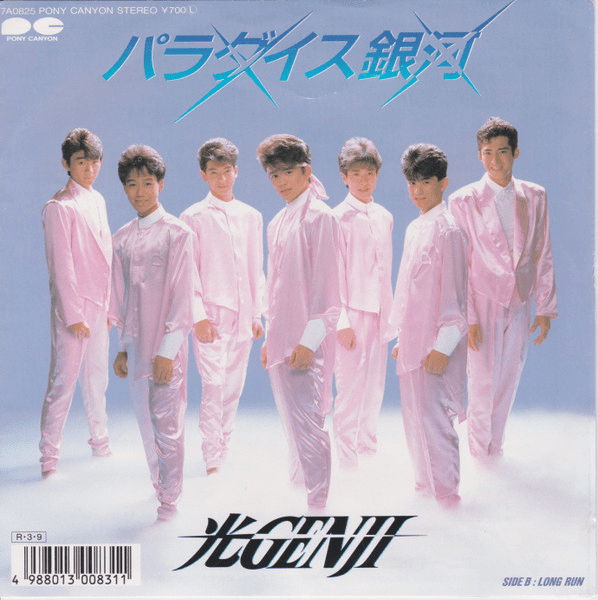 WINK
         사랑이 멈추지 않아
          (愛が止まらない)
히카루 겐지(光GENJI)
          파라다이스 은하
         (パラダイス銀河)
1989년 일본의 대표곡
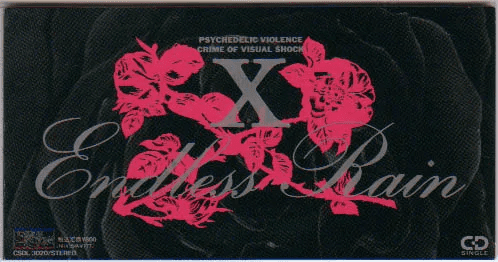 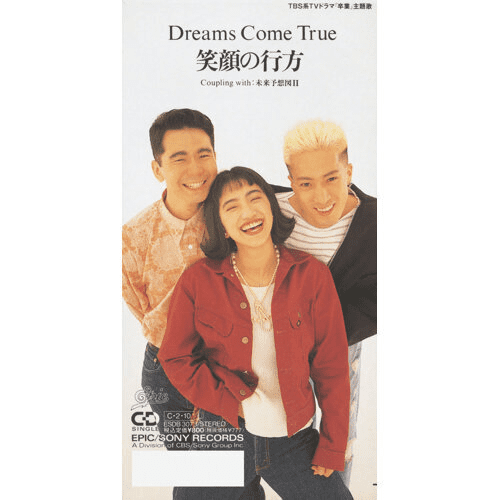 X-JAPAN
           ENDLESS RAIN
DREAMS COME TURE
   미래예상도2(未来予想図II)
1990년 일본의 대표곡
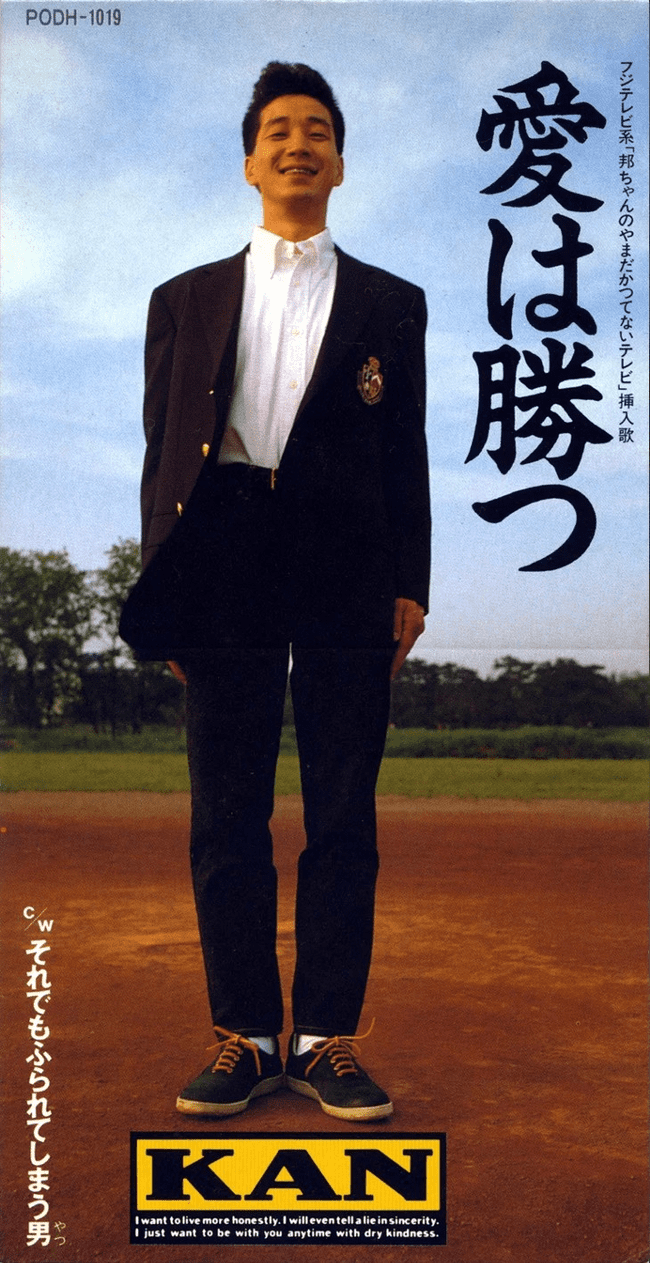 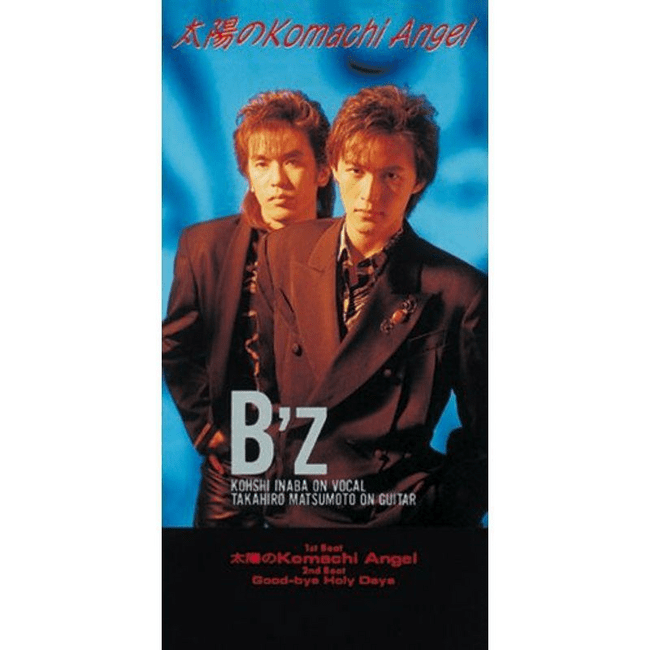 KAN
     사랑은 이긴다(恋は勝つ)
B’z
     태양의 Komachi Angel
    (太陽のKomachi Angel)
1991년 일본의 대표곡
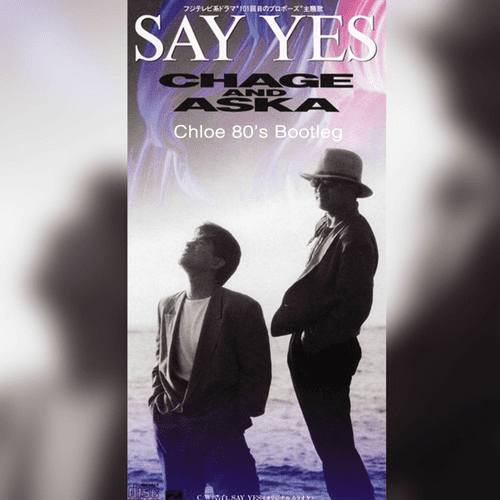 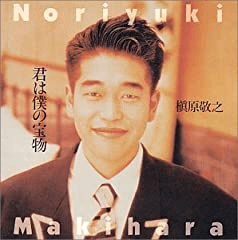 CHAGE and ASKA
                SAY YES
마키하라 노리유키(槇原敬之)
  어떤 때라도(どんなときも。)
1992년 일본의 대표곡
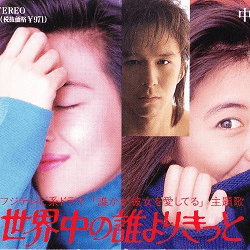 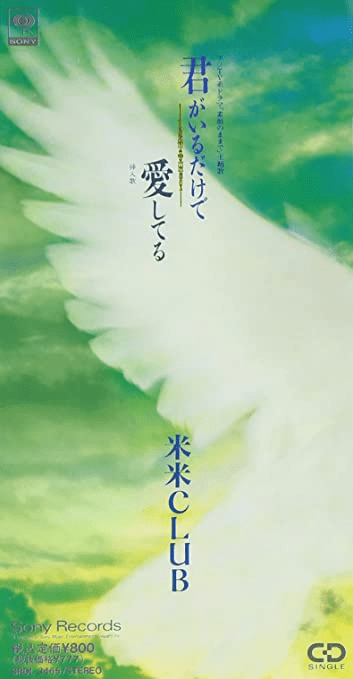 Wands & 나카야마 미호
      Wands & (中山美穗)
         세상 누구보다 분명
    (世界中の誰よりきっと)
코메코메 클럽(米米CLUB)       
         네가 있는 것만으로
          (君がいるだけで)
1993년 일본의 대표곡
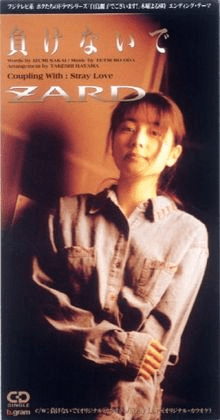 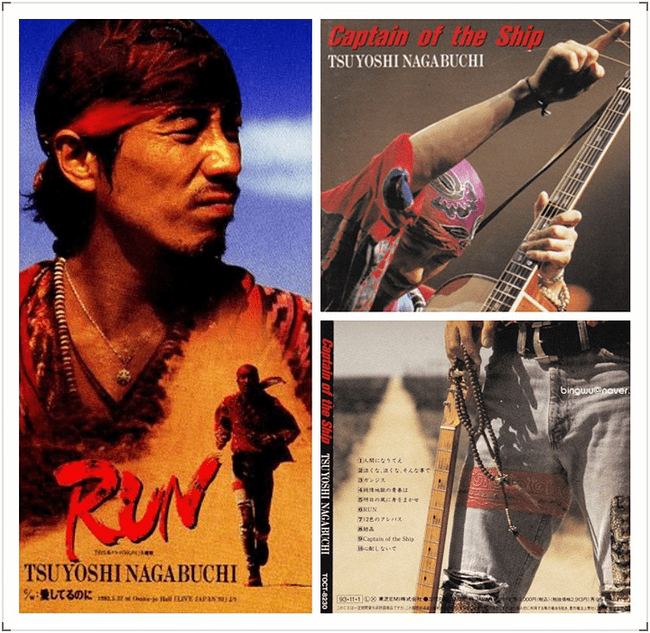 ZARD
    지지 말아요(負けないで)
나가부치 츠요시(長渕剛)
                     RUN
1994년 일본의 대표곡
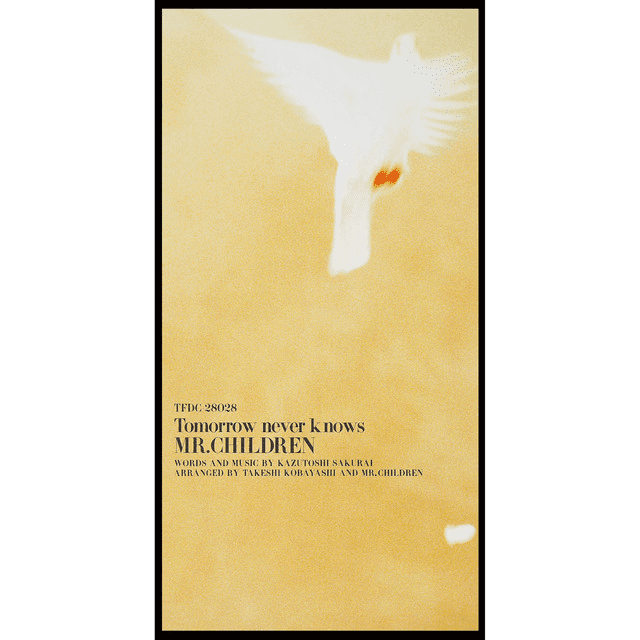 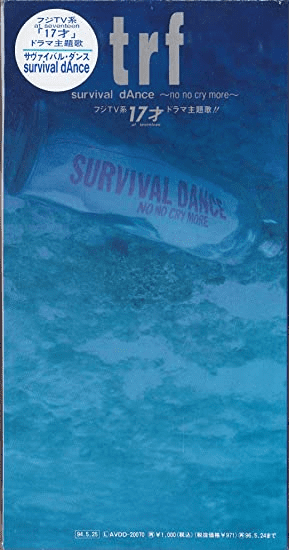 Mr. Children
   Tomorrow never knows
TRF
            survival dAnce
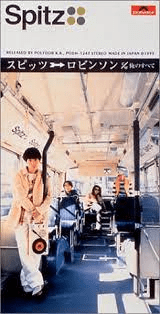 1995년 일본의 대표곡
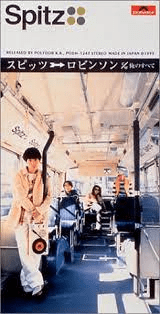 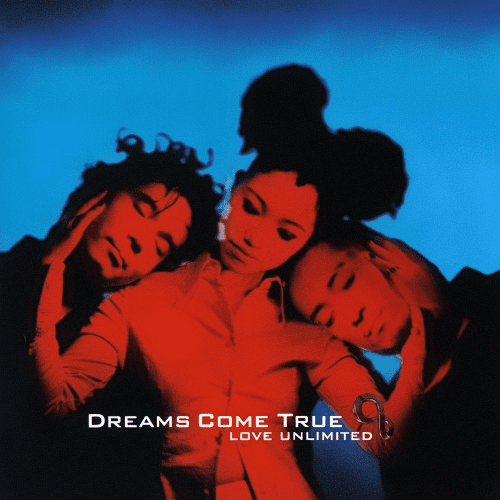 Spitz(スピッツ)
        로빈슨(ロビンソン)
DREAMS COME TURE
          LOVE LOVE LOVE
1996년 일본의 대표곡
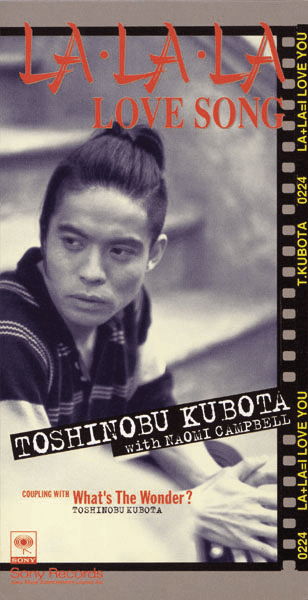 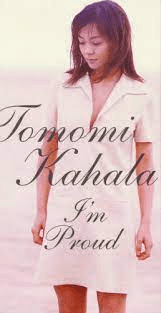 쿠보타 토시노부(久保田利伸)
       La La La Love Song
카하라 토모미(華原朋美)
                 I'm proud
1997년 일본의 대표곡
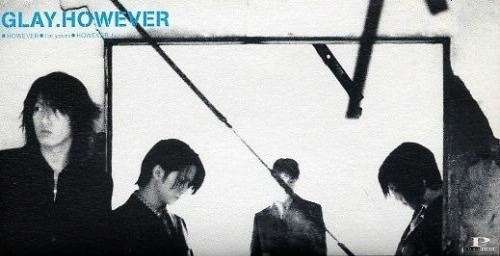 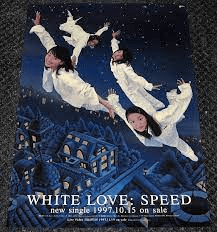 GLAY
               HOWEVER
SPEED
               White Love
1998년 일본의 대표곡
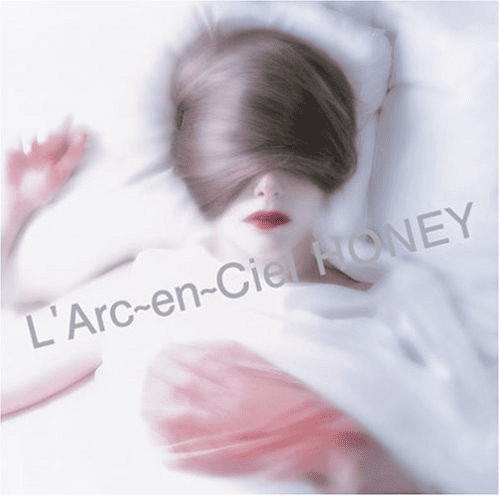 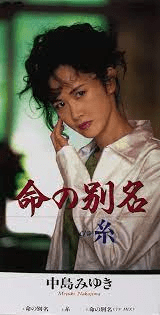 L'Arc~en~Ciel
                HONEY
나카지마 미유키(中島みゆき)
                  실(糸)
1999년 일본의 대표곡
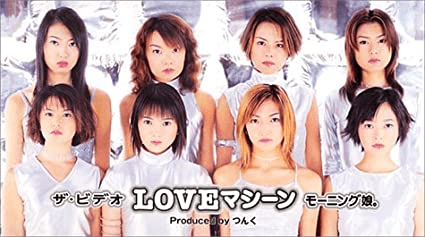 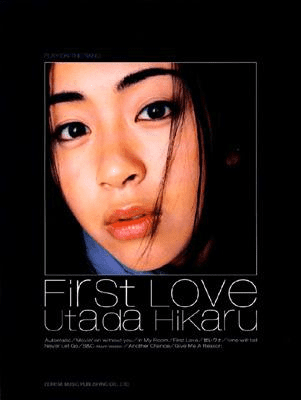 모닝구 무스메(モーニング娘。)
    러브머신(LOVEマシーン)
우타다 히카루(宇多田ヒカ)
               First Love
2000년 일본의 대표곡
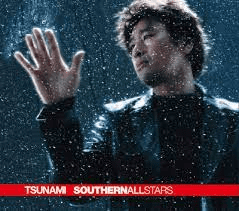 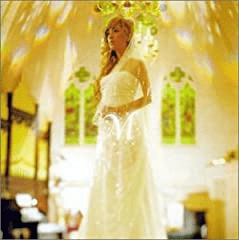 사잔 올 스타즈
    (サザンオールスターズ)
              TSUNAMI
하마사키 아유미(浜崎あゆみ)
                       M
2001년 일본의 대표곡
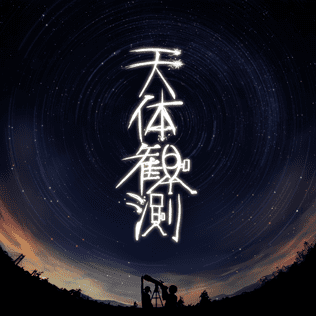 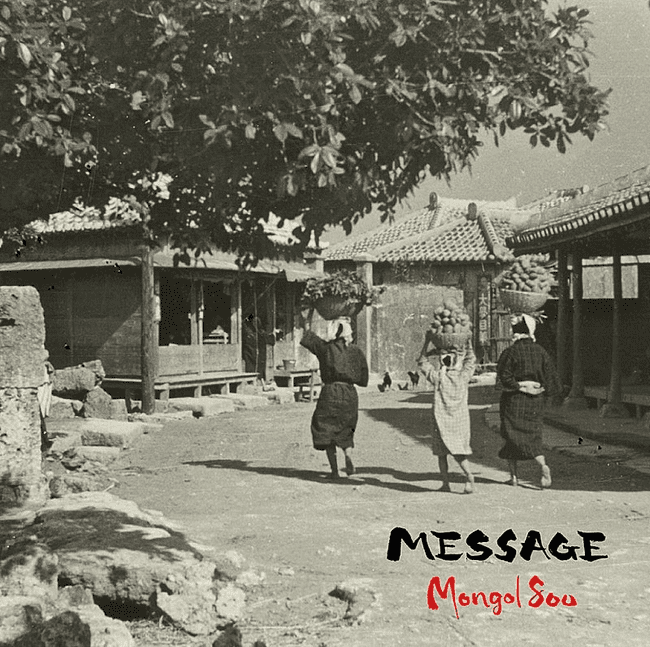 BUMP OF CHICKEN
       천체관측(天体観測)
mongol800
           작은 사랑의 노래
      (小さな恋のうた 聴く)
2002년 일본의 대표곡
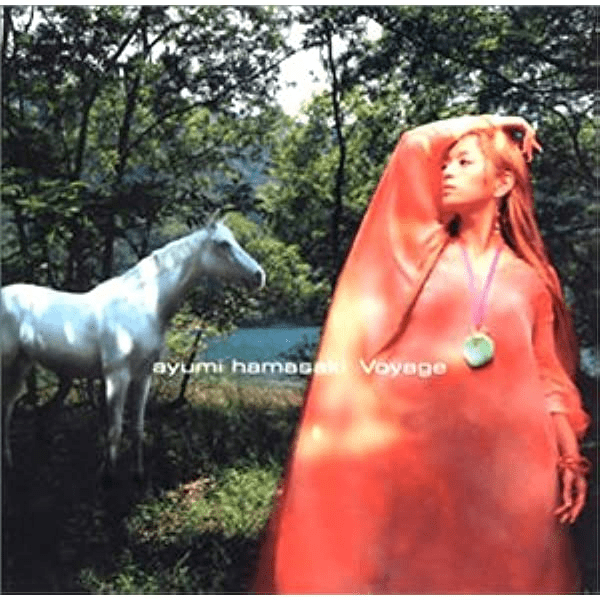 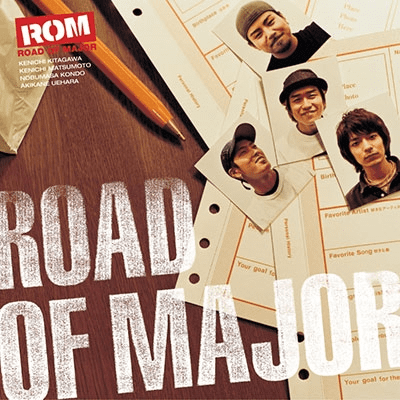 하마사키 아유미(浜崎あゆみ)
                 Voyage
Road Of Major
      소중한 것(大切なもの)
2003년 일본의 대표곡
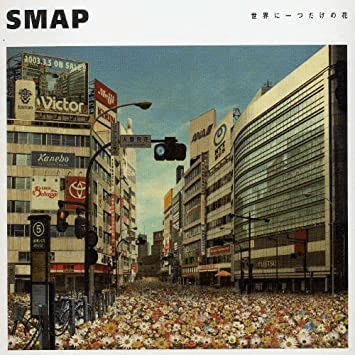 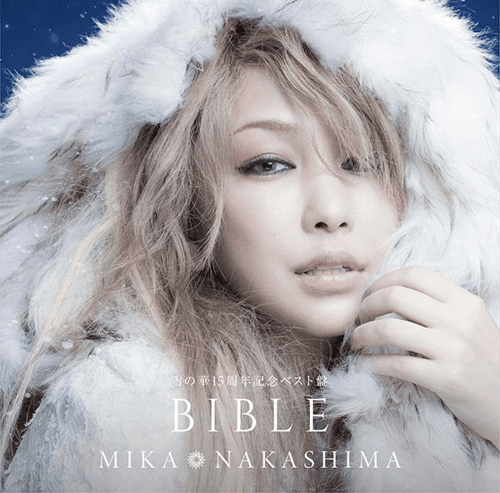 SMAP
         세상에 하나뿐인 꽃
      (世界に一つだけの花)
나카시마 미카 (中島美嘉)
           눈의 꽃(雪の華)
2004년 일본의 대표곡
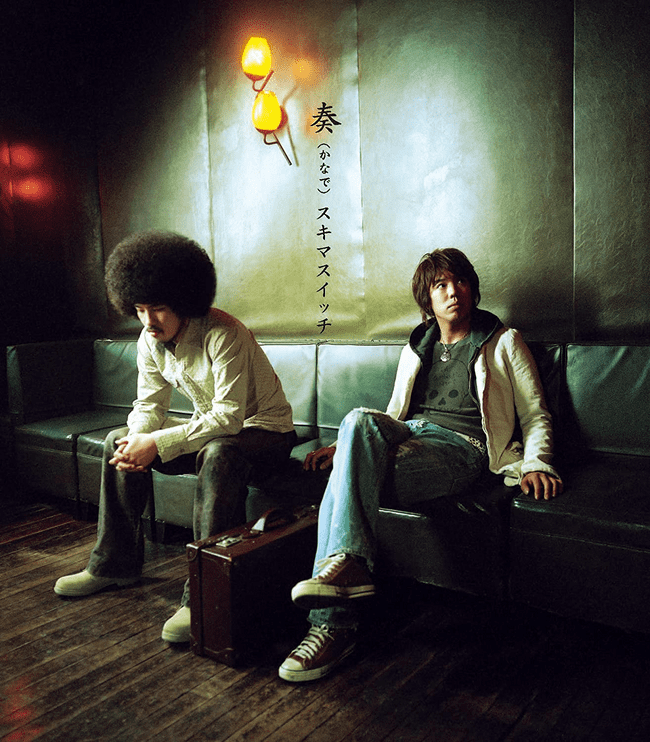 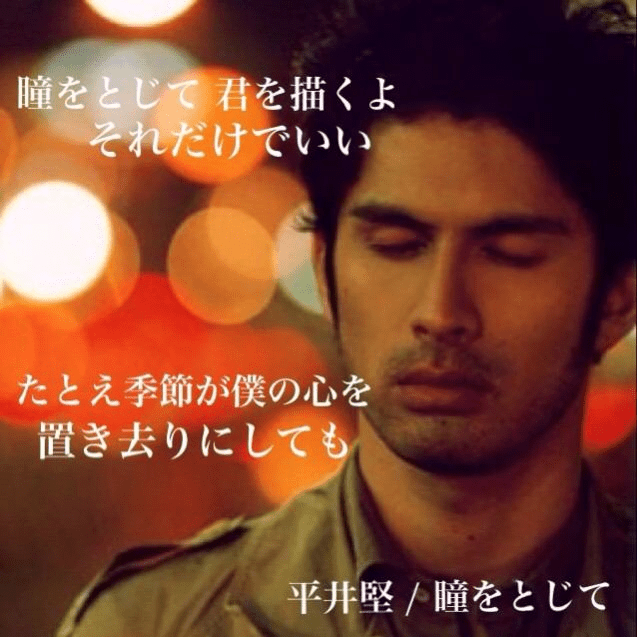 스키마 스위치(スキマスイッチ)
               카나데(奏)
히라이 켄(平井堅)
      눈을 감고(瞳をとじて)
2005년 일본의 대표곡
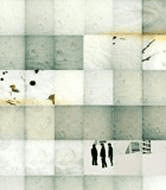 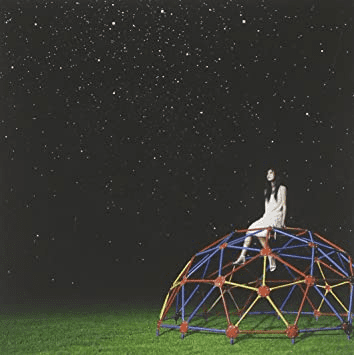 레미오로멘(レミオロメン)
           가랑눈(粉雪)
오오츠카 아이(大塚愛)
 플라네타리움(プラネタリウム)
2006년 일본의 대표곡
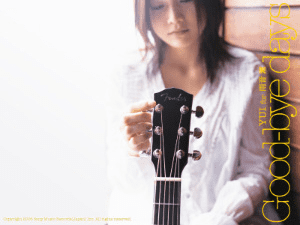 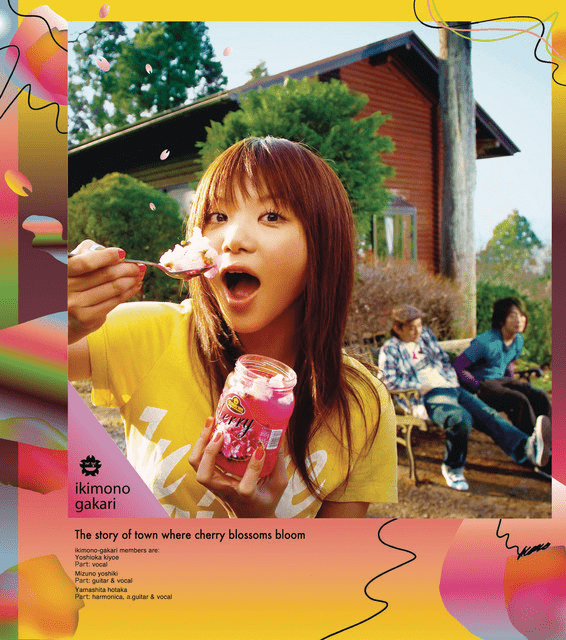 Yui
           Good Bye Days
이키모노가카리
          (いきものがかり)
                 SAKURA
2007년 일본의 대표곡
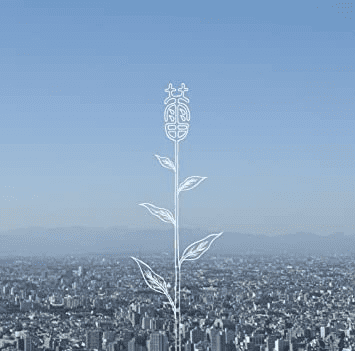 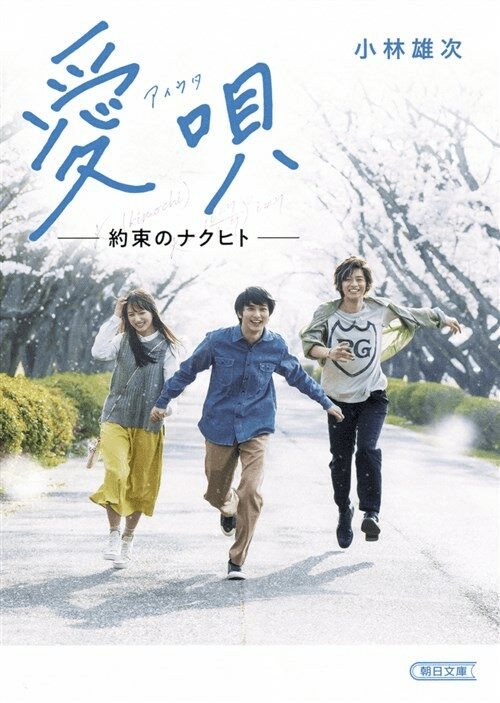 코부쿠로(コブクロ)
  꽃봉오리/츠보미(つぼみ/蕾)
GReeeeN
           사랑노래(愛唄)
2008년 일본의 대표곡
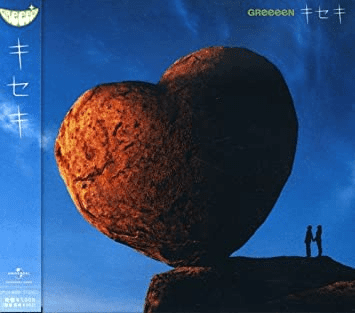 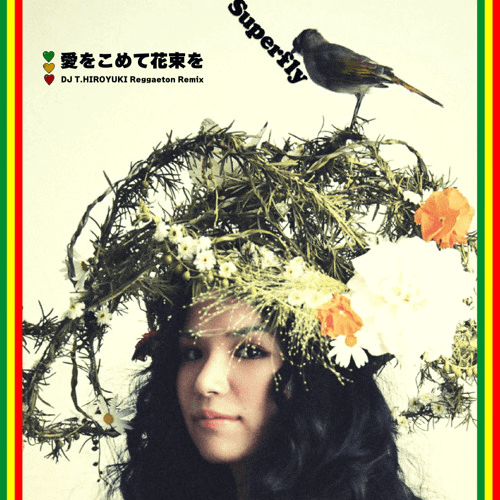 GReeeeN
              기적(キセキ)
Superfly
       사랑을 담아 꽃다발을
       (愛をこめて花束を)
2009년 일본의 대표곡
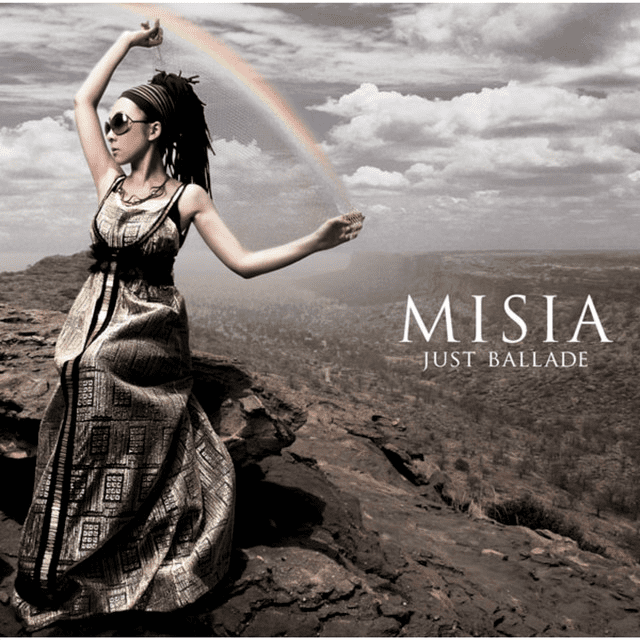 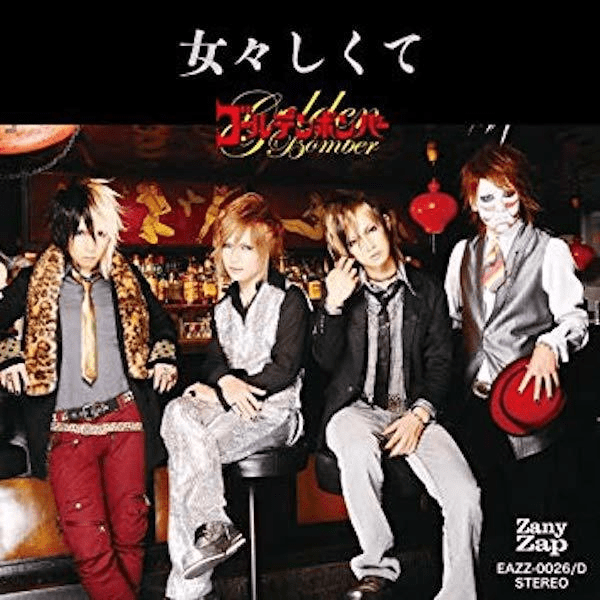 MISIA
         만나고 싶어서 지금
          (逢いたくていま)
GOLDEN BOMBER
     메메시쿠테(女々しくて)
2010년 일본의 대표곡
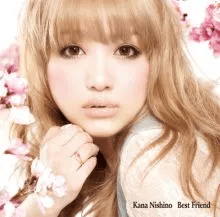 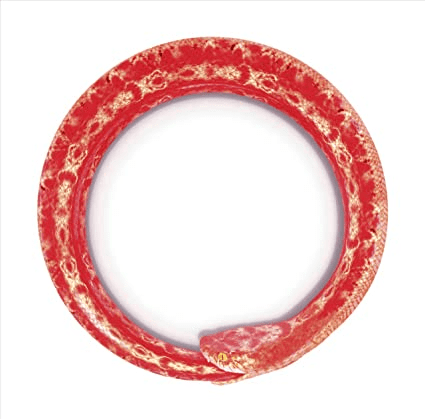 니시노 카나(西野カナ)
               Best Friend
ONE OK ROCK
           완전감각 드리머
      (完全感覚Dreamer)
2011년 일본의 대표곡
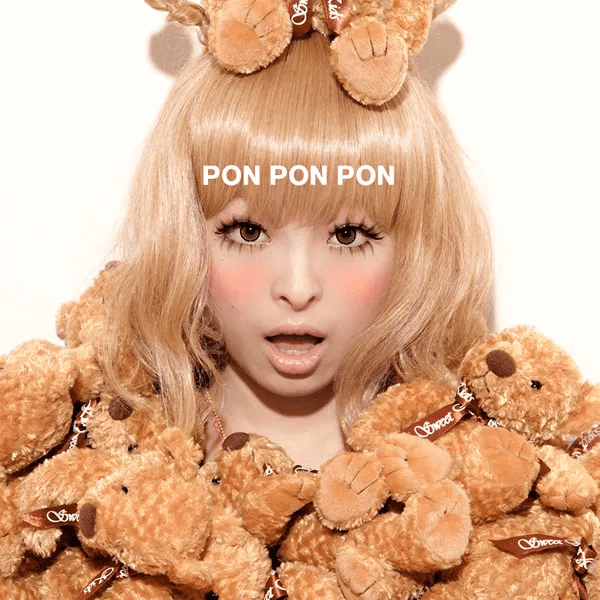 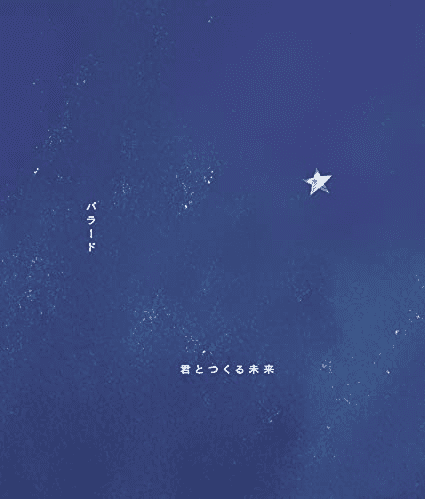 캬리 파뮤파뮤
     (きゃりーぱみゅぱみゅ)
            PON PON PON
케츠메이시(ケツメイシ)
           발라드(バラード)
2012년 일본의 대표곡
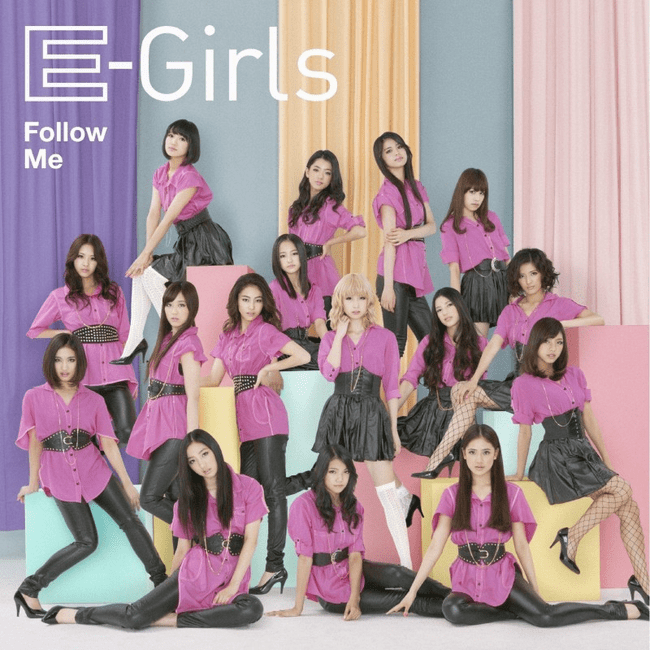 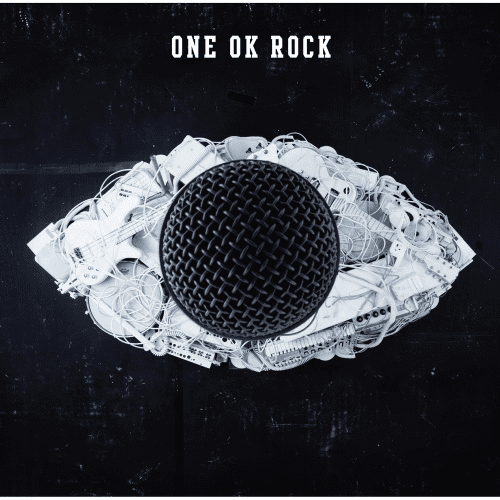 E-girls
               Follow Me
ONE OK ROCK
            The Beginning
2013년 일본의 대표곡
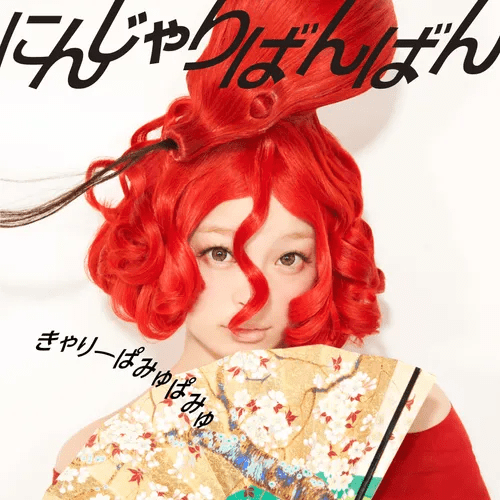 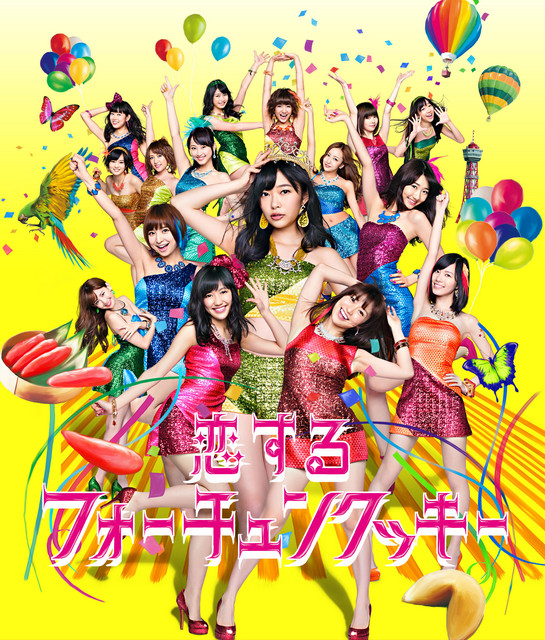 캬리 파뮤파뮤
     (きゃりーぱみゅぱみゅ)
              닌쟈리방방
       (にんじゃりばんばん)
ABK48
         사랑하는 포춘쿠키
(恋するフォーチュンクッキー)
2014년 일본의 대표곡
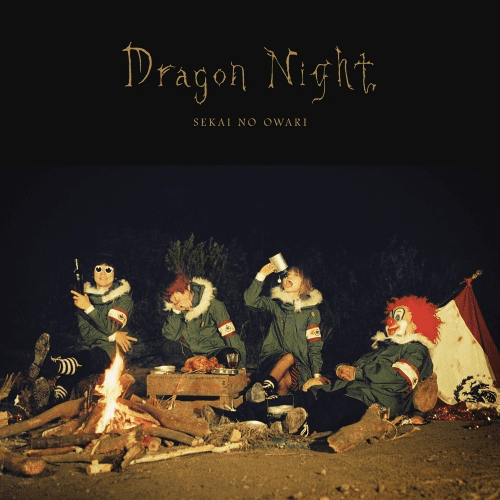 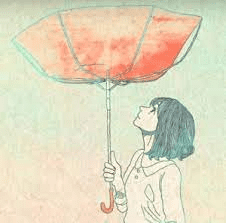 SEKAI NO OWARI
            Dragon Night
요네즈 켄시(米津玄師)
           아이네 클라이네
          (アイネクライネ)
2015년 일본의 대표곡
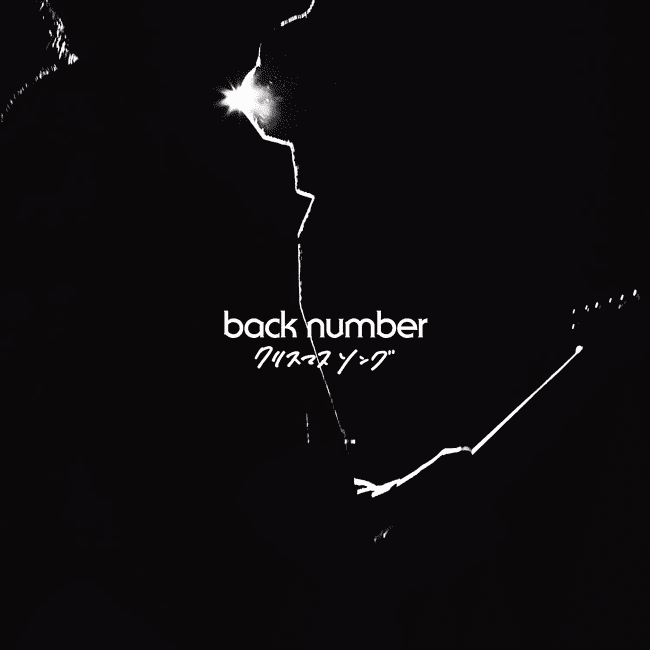 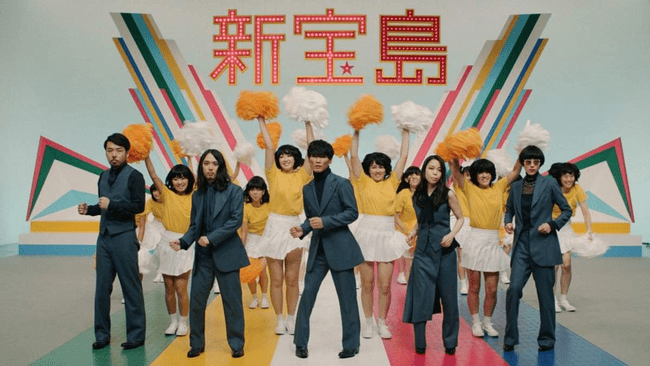 back number
              크리스마스 송
         (クリスマスソング)
사카낙션(サカナクション)
        신 보물섬(新宝島)
2016년 일본의 대표곡
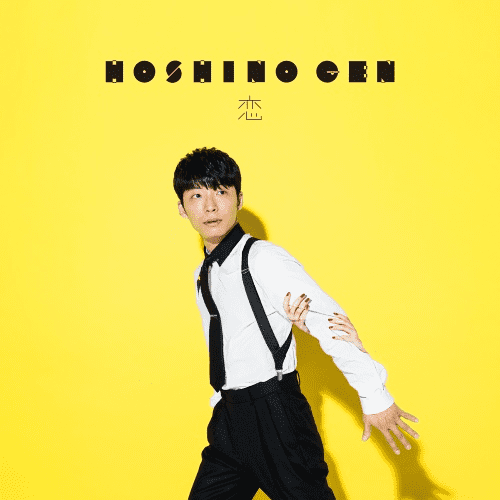 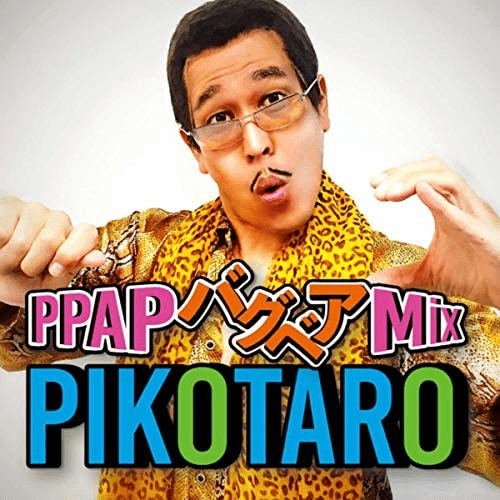 호시노 겐(星野源)
                 코이(恋)
PIKOTARO
                    PPAP
2017년 일본의 대표곡
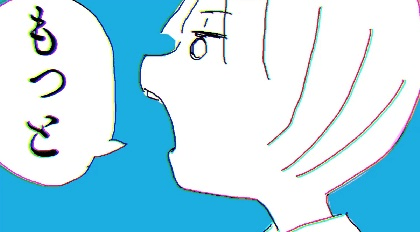 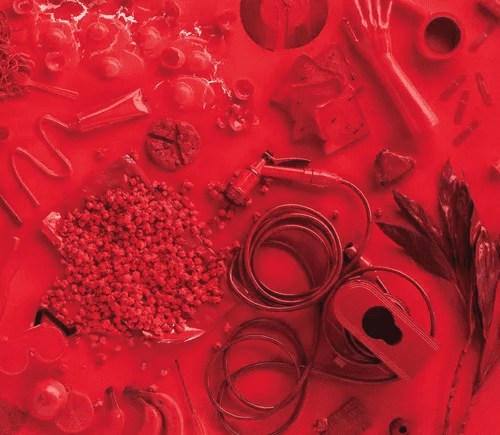 요루시카(ヨルシカ)
            말해줘(言って)
아이묭(あいみょん)
      사랑을 전하고 싶다든가
       (愛を伝えたいだとか)
2018년 일본의 대표곡
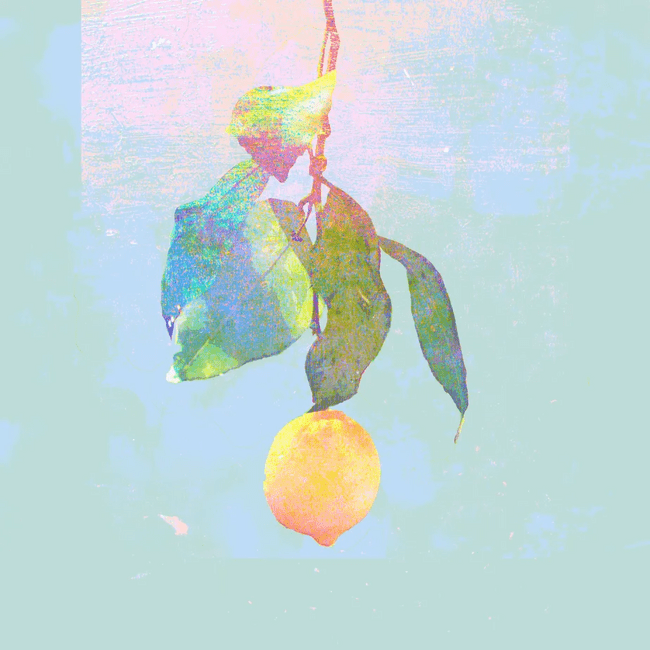 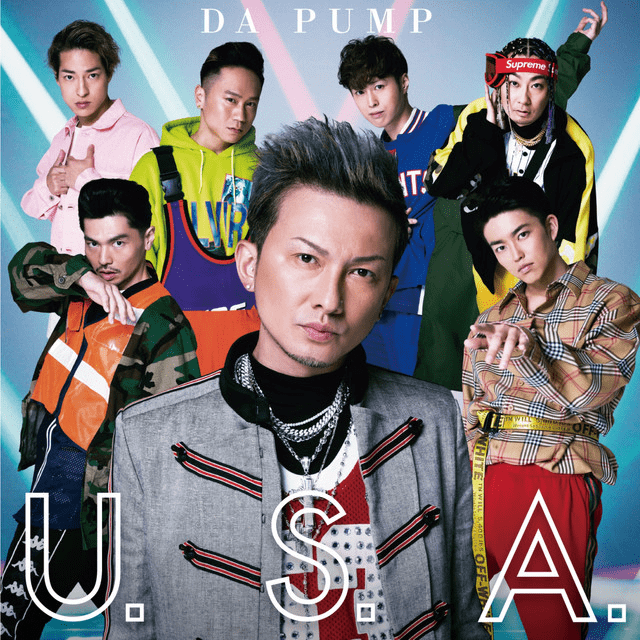 요네즈 켄시(米津玄師)
                 Lemon
DA PUMP
                    U.S.A.
2019년 일본의 대표곡
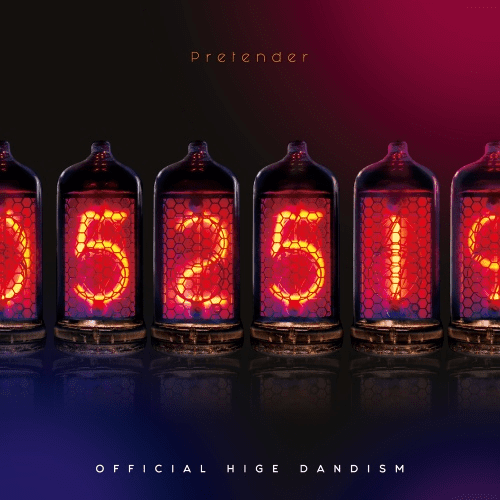 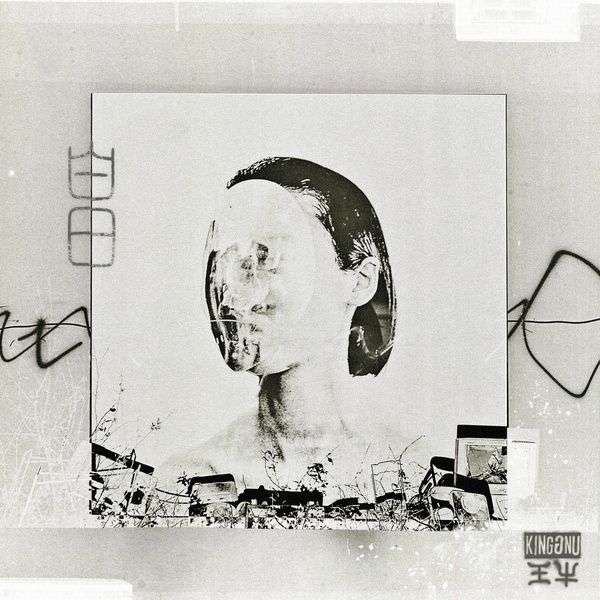 오피셜 히게 단디즘
        (Official髭男dism)
                Pretender
킹누(King Gnu)
                백일(白日)
2020년 일본의 대표곡
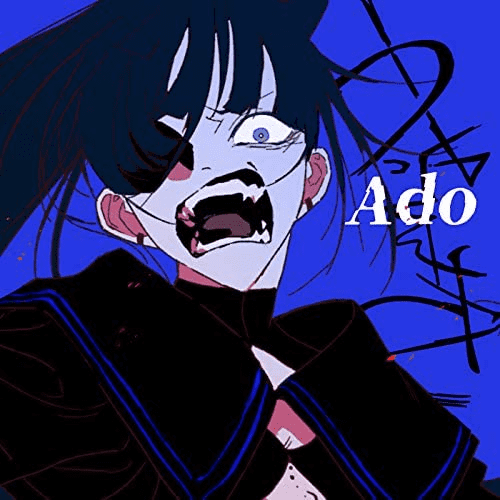 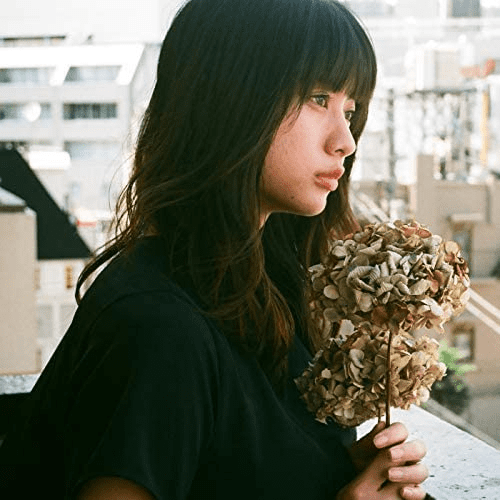 Ado
       시끄러워(うっせぇわ)
유우리(優里)
드라이플라워(ドライフラワー)
2021년 일본의 대표곡
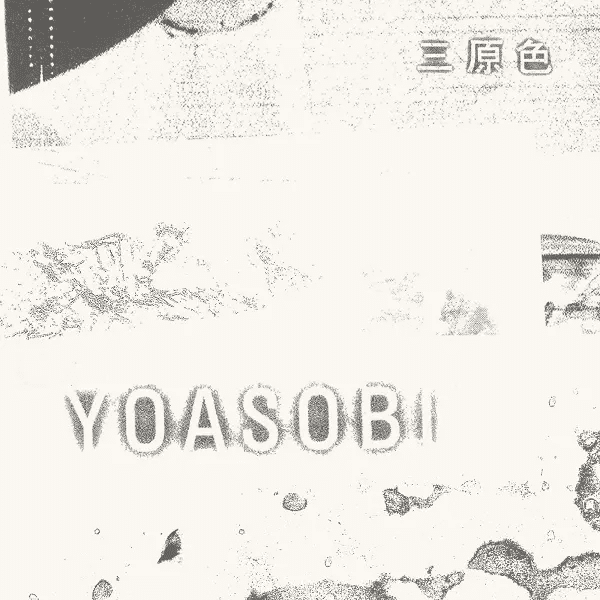 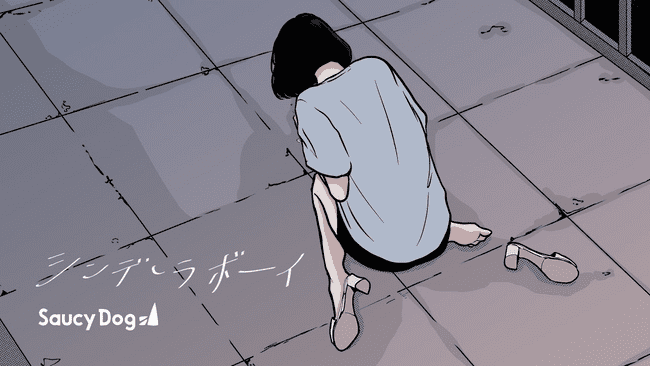 YOASOBI
            삼원색(三原色)
Saucy Dog
             신데렐라 보이
        (シンデレラボーイ)
2022년 일본의 대표곡
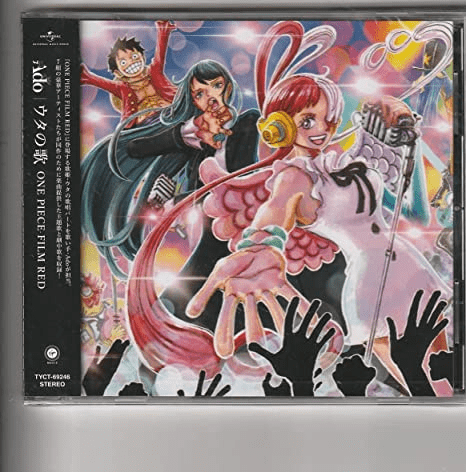 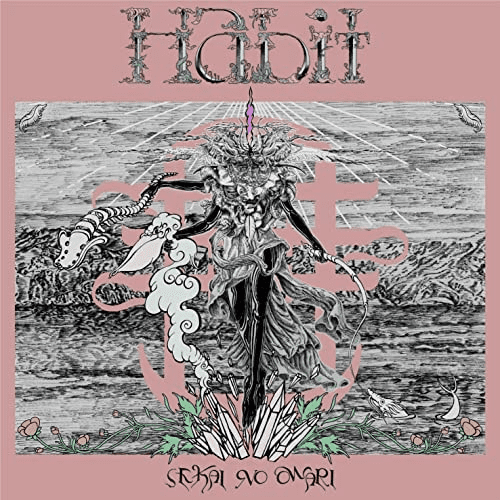 Ado
           신시대(新時代)
SEKAI NO OWARI
                    Habit
끝
감사합니다.